REVISION CARDS - THE SIX Rs - REDUCE, RECYCLE, REUSE
V.Ryan © 2014 World Association of Technology Teachers
REDUCE





This means using less non-renewable  resources.
Reducing the amount of raw materials  we use to manufacture products.
Reduce wastage of raw materials used  in the manufacture of products.
Reduce the amount of energy used to  transport products. Perhaps, by  manufacturing products locally.
Reducing the packaging we use to  ‘contain’ products. Use less  supermarket carrier bags.
RECYCLE





We should recycle as many materials  as possible, as this reduces the  amount of new materials required to  manufacture the products we want.
A vast range of materials can be  recycled particularly paper, card, and  many plastics.
Recyclable materials can be reformed
/ processed and made into a new  products.
REUSE



Where possible, we should reuse  products or their components / parts  when they are disassembled, at the  end of their life cycles.
Products should be designed, so that  they can be used again or at least  their parts, with minimal reprocessing.
This is usually cheaper and more  environmentally friendly, than using  new raw materials.
A good example of reuse is glass  bottles, which are washed and reﬁlled.  Also applies to some plastic bottles.
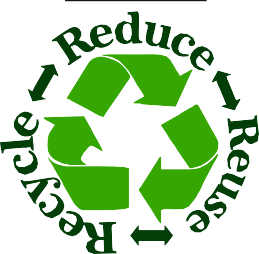 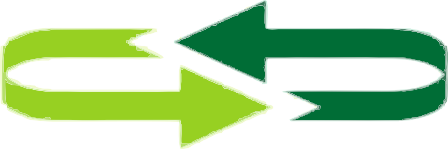 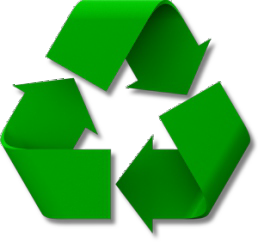 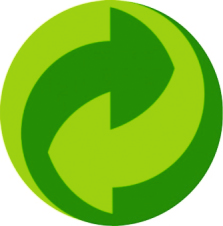 1. In terms of protecting the environment, what is the meaning of ‘reduce’?
3 marks
2. In terms of protecting the environment, what is the meaning of ‘recycle’?
3 marks
3. In terms of protecting the environment, what is the meaning of ‘reuse’?
3 marks
REVISION CARDS - THE SIX Rs - REDUCE, RECYCLE, REUSE
V.Ryan © 2021 World Association of Technology Teachers
REFUSE

NO
Refuse to buy or use a  product, if it is not environmentally  sustainable, or it is not necessary.
Refuse to buy a product that is over  packaged, with non-recyclable  materials.
Refuse to buy a product, that has not  been manufactured from recycled /  reclaimed materials.
Refuse to invest your money in  companies, that are not  environmentally friendly.
RETHINK





Rethink - when designing, consider  manufacturing the product from  sustainable materials.
Rethink - do you really need the  product, you are thinking of buying?
Rethink your lifestyle i.e. walk instead  of driving a car, for a short journey.  Turn electrical devices oﬀ, when they  are not in use.
REPAIR




Only design products that are  repairable, not disposable. A repairable  product will last much longer, extending  its useful working life. It will be  environmentally friendly.
Only buy products that can be repaired
/ maintained. This will save you money  in the long term and is kinder to the  environment..
If possible, avoid buying disposable  and non-repairable products.
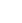 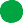 4. In terms of protecting the environment, what is the meaning of ‘refuse’?
3 marks
5. In terms of protecting the environment, what is the meaning of ‘rethink’?
3 marks
6. In terms of protecting the environment, what is the meaning of ‘repair’?
3 marks